Antropologie míst a ne-míst II. Marc augé
Marc Augé. 1992. Non-Places. Introduction to an Anthropology of Supermodernity. London, New York: Verso
Místo (Place)
LINIE – PRŮSEČÍKY – CENTRA/MONUMENTY
MÍSTO A ČAS
SYMBOLY
MÍSTA A NE-MÍSTA
MÍSTO A PROSTOR (PLACE AND SPACE) 
INVAZE TEXTU DO PROSTORU – řeč NE-MÍST
Svoboda
NE-MÍSTA, HISTORIE A ČAS
univerzální kosmologie
SUPERMODERNITA
place
lokalizované v čase a prostorou
konkrétní i symbolické 
je obdařováno významy
prostor identity (lze se identifikovat s nimi a skrze ně) – 	     vztahování se (vztahů) (ti, kdo místo obývají, 		     mají vztah k jeho historii) 			       		     historie 
dává prostorový i sociální řád
 je „geometrické“ – lze jej mapovat, jeho podoba odpovídá sociálnímu prostoru
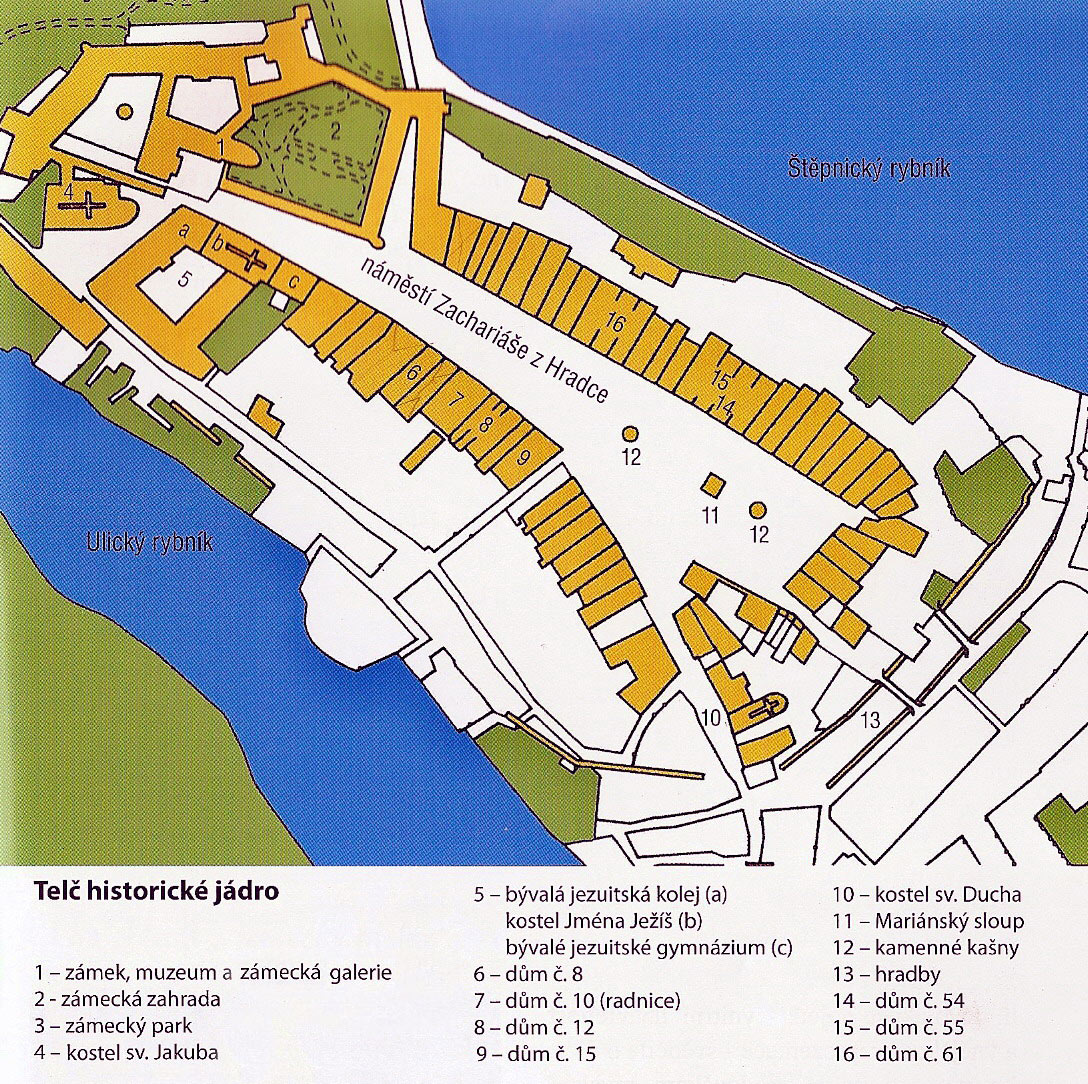 LINIE – PRŮSEČÍKY – cENTRA
Místo je určeno prostorovými vztahy:
Linie = silnice, stezky a cesty, vedoucí z jednoho místa na jiné 
Průsečíky = křižovatky, kde se lidí míjejí, potkávají i shromažďují (realizace ekonomických výměn - trh)
Centra a Monumenty = náboženská nebo politická centra, vyznačující se nějakým památníkem, monumentem, který definuje prostor (geografický i sociální) a hranice, za nimiž se již nacházejí „Jiní“ a také „jiná“ centra a „jiné“ prostory

Cesty, křižovatky, centra a monumenty se mohou překrývat
MÍSTO A ČAS /symboly centra
místo se protíná s časem = každé „místo“ má svou historii, každá historie své stopy, svá místa = „historický prostor“; 
místa - představa kontinuity , blízkosti a intimity 
odkazují k minulosti, pracují s historickou dimenzí (historická centra měst; jména ulic a náměstí jsou „přehlídkou historie“ )
místa jsou symbolická: francouzské město má v centru katedrálu jako symbol náboženské autority a monument spojený s politickou mocí - celé město je centrem geografického i sociálního prostoru a symbolickým centrem politické struktury;
v centru se konají „komemorativní rituály“,
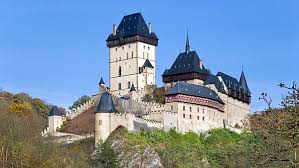 MÍSTA A NE-MÍSTA
místo: relační, historické,  nesoucí význam, týkající se identity
X
kde toto chybí, jedná se o ne-místo
Místa a ne-místa
Místa a ne-místa jsou polarity v rámci kontinua 
Koncepty místa a ne-místa hovoří spíše o vztahu jednotlivých lidí k nim
Vnik ne-míst je důsledkem zrychlení dějin a nadprodukce událostí: jsme zahlcováni informacemi a obrazy, prostor je přesycen, vše stále v pohybu
Ne-místa = prostory a zařízení, určená pro zrychlený a zahuštěný pohyb osob i věcí, pro konzum (letiště, nádraží, dálnice, dopravní prostředky, nákupní centra, bankomaty, počítače, kabely a sítě ….),  
Místa a ne-místa jsou v napětí: každé místo v sobě má potenciál stát se ne-místem; místa se stávají útočištěm pro obyvatele ne-míst (sen o domku v přírodě..);
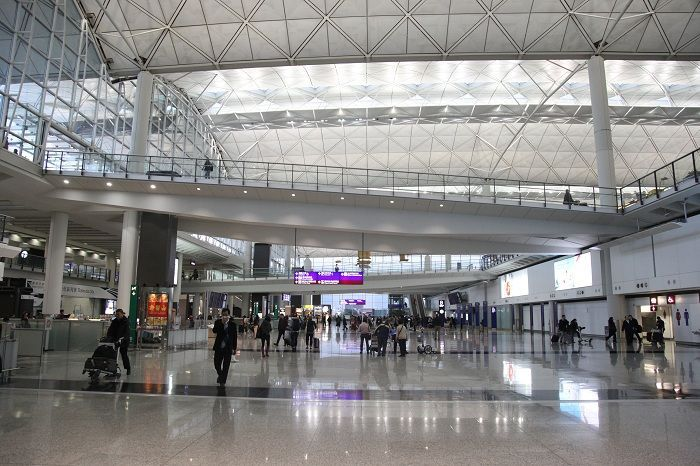 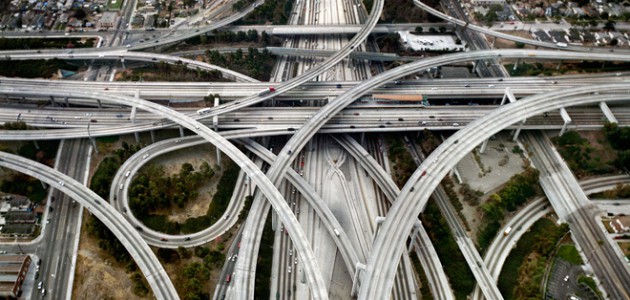 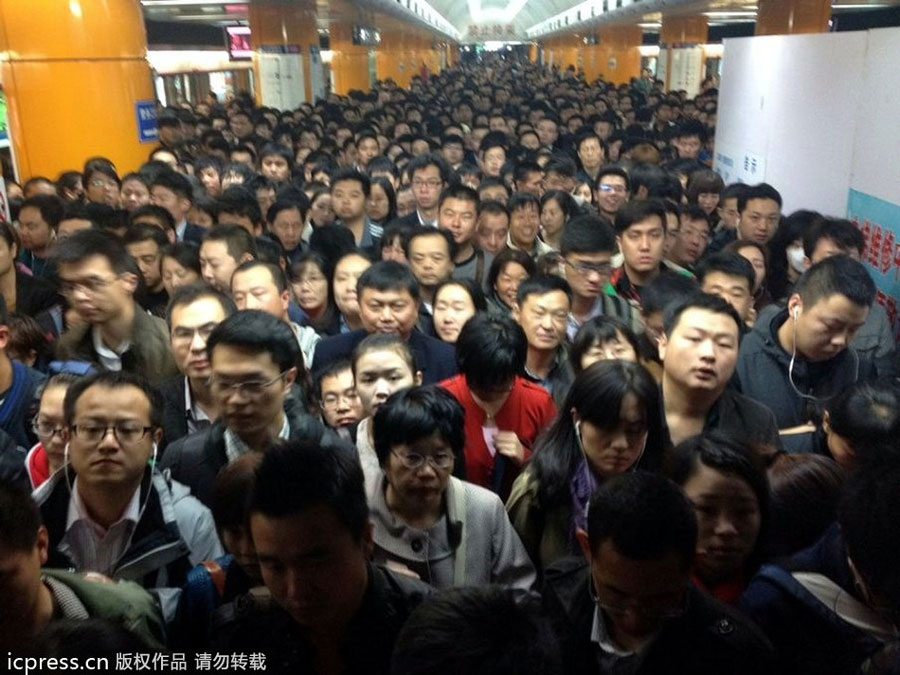 Místa a ne-místa
Ne-místa =  prostory + vztahy 
prostory, vytvořené za účelem sloužit supermodernitě - transport, tranzit, obchod, zábava 
vztahy, které lidé k těmto prostorům (ne)mají
ne-místo: kde není symbolizována ani identita, ani vztahy, ani historie
 
„Antropologické místo“ vytváří organický sociální život, je prostorem blízkosti, intimity, rozumění
X
ne-místa vytvářejí osamělost, jsou prostorem anonymity, homogenizace;
SUPERMODERNITA
Vychází z nadbytku: nadprodukce událostí, zhuštění prostoru, individualizace

Je vyjádřena a spojena s ne-místy

svět obydlen osamělou identitou, pomíjivostí, dočasností a efemérností

ne-místa jsou negací „utopií“ – prostory samoty
INVAZE TEXTU DO PROSTORU – řeč NE-MÍST
„Místa“ = jazyk a řeč
X
“Ne-místa“ = slova a texty - „instrukce k použití“

Texty produkují instituce nebo morální entity (letecká společnost, ministerstvo dopravy, dopravní policie …): značky, plakáty, obrazovky, informační tabule…
supermarket = „vpád textu do prostoru“: cedule, popisky, instrukce

Texty vytvářejí a předpokládají „průměrného člověka“ = „běžný uživatel“ = anonymita
Identita, anonymita, význam
antropologická místa jsou utvářena individuálními identitami, prostřednictvím komplexu jazyka, lokálních vztahů, nevyslovených pravidel života  

X
  
ne-místa vytvářejí sdílenou (anonymní) identitu „cestujících, zákazníků nebo nedělních řidičů“, jejichž interakce se musí řídit vytvořenými pravidly
Smlouva (contractual relations)					 	a svoboda
Anonymita sdílených a přechodných identit může být vnímána jako svoboda 

„uživatel“ ne-místa dodržuje pravidla: 
způsoby, jak může a má být ne-místo užíváno (vstupenka, účtenka, jízdenka)
musí se identifikovat – a až tehdy může dosáhnout své anonymity
osoba se proměňuje v roli (cestujícího, řidiče, zákazníka…)

zakoušení pasivní radosti ze ztráty individuální identity i aktivnější potěšení z hraní rolí  

Ne-místo netvoří ani individuální identitu, ani vztahy – jen osamění a podobnost
NE-MÍSTA, HISTORIE A ČAS
ne-místa = aktuálnost, přítomnost, průchodnost …

prostor prostoupen časem (př.: rádio)

ne-místa = trvalá přítomnost a setkání se „sebou samým“
univerzální kosmologie
Reklama, inzerce, média … - propojení v kruhu:
kosmologie „ozvěn a obrazů“


Dva důsledky této kosmologie: 
obrazy vytvářejí systém – svět konzumu, na němž se každý má chtít podílet
paradox ne-místa: v cizí zemi se cestovatel cítí „doma“ jen v anonymitě hotelů, dálnic, benzínek …, které jsou všude na světě stejné
JUNKSPACE
Rem Koolhaas. 2001. JUNKSPACE. In: Koolhaas, R. et al.The Harvard Design School Guide to Shopping

brakový/odpadový prostor
interiér běžných moderních budov, produktů současného stavitelství – utilitární, nemá žádnou symbolickou referenci, nefunguje jako celek, ale jen jako souhrn částí k okamžitému použití
místa, která v člověkem vytvářeném prostředí ztratila svůj význam, svoji charakteristiku a vzpírají se myšlenkovému uchopení
https://www.youtube.com/watch?v=ioWL3RpPO3I
Henri Lefebvre
Henri Lefebvre. 1991.The Production of Space. Blackwell (první vydání 1974)
Kulturní podmíněnost porozumění geografickému prostoru, krajině, urbánním sídlům 
Prostor = součást sociální akce 
Prožitek geografického prostoru je sociální 
Prostor je sociálně produkován (jedinci, instituce)

Předmětem analýzy je produkce prostoru: každá společnost vytváří svoje prostory, ovlivněné konkrétní sociální, historickou, ideologickou praxí
Tři roviny produkce prostoru
1. Spatial practices  („prostorové praktiky“ ) 

prostor každodenního jednání a vnímání; materializované praktiky, které produkují prvky a vzorce městské reality (cesta do práce)
neustálá produkce a reprodukce, zajišťující trvalost, soudržnost prostoru a dějů
prostorové vztahy = odraz sociálních vztahů a procesů
2. Representation of space – conceived space (reprezentace prostoru)

teoreticky pojímaný, abstraktní a konstruovaný prostor = projekt (mapa)
doména kartografů, developerů, urbanistů, plánovačů nebo i státu = prostor, jak je zamýšlen i utvářen reprezentanty moci a státu (příklad z českého prostoru – „Koldům“) 
politická dimenze prostoru = prostor, jak by „měl být“ (strategie institucí, vynucují realizaci prostoru)
odráží historii ideologií (Koldům, architektura Třetí říše)
představování si města
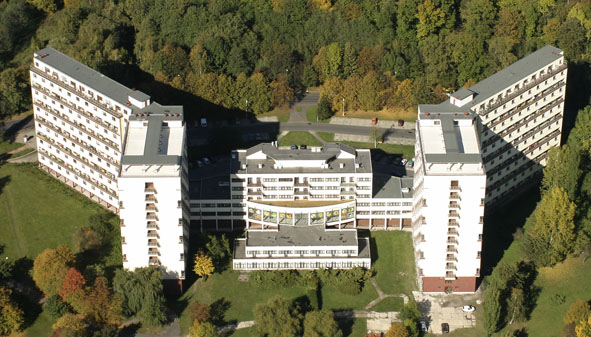 3. Representational space - „lived space“ – žitý prostor imaginace a symbolů 

prostor, jak je každodenně prožíván a současně pozměňován v imaginaci – prostor s významy 
konstruovaný kolektivně, na základě lidské zkušenosti a dialogu; 
mnohovrstevný – rovina prostorových praktik a též dávání významu, symbolizace; prostor + jeho reprezentace + jeho vnímání jedincem
zachycený uměním a literaturou - má moc proměnit vztahy lidového „zakoušeného“ a oficiálního „konceptualizovaného“ prostoru (surrealismus, dadaismus, kubismus … )
„(Sociální) prostor je (sociální) produkt (…) Takto utvářený prostor slouží též jako nástroj myšlení a jednání ( … ) je nejen prostředkem produkce, ale též prostředkem kontroly a tedy dominance a moci.“

"(Social) space is a (social) product [...] the space thus produced also serves as a tool of thought and of action [...] in addition to being a means of production it is also a means of control, and hence of domination, of power." 
Lefebvre, Henri. 1991. The Production of Space. Blackwell, p. 26.